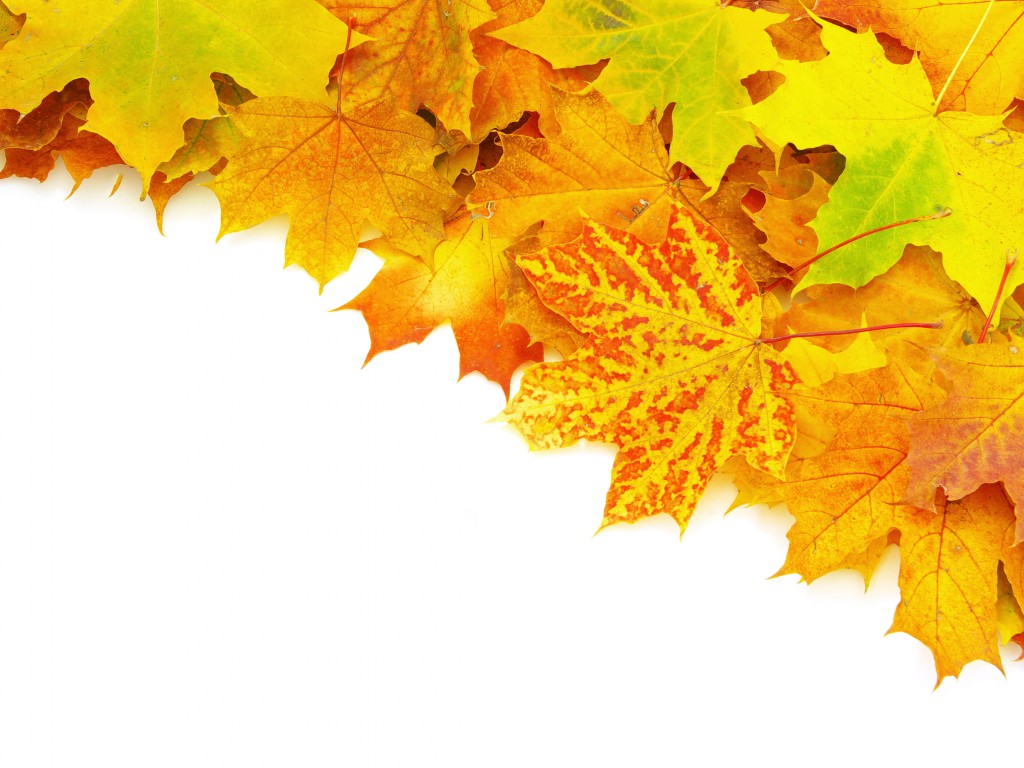 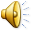 Самый добрый осенний день
Осень тихо наступила,
Всю листву позолотила.
Солнце светит нам с утра,
Где ты ходишь Доброта?
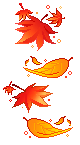 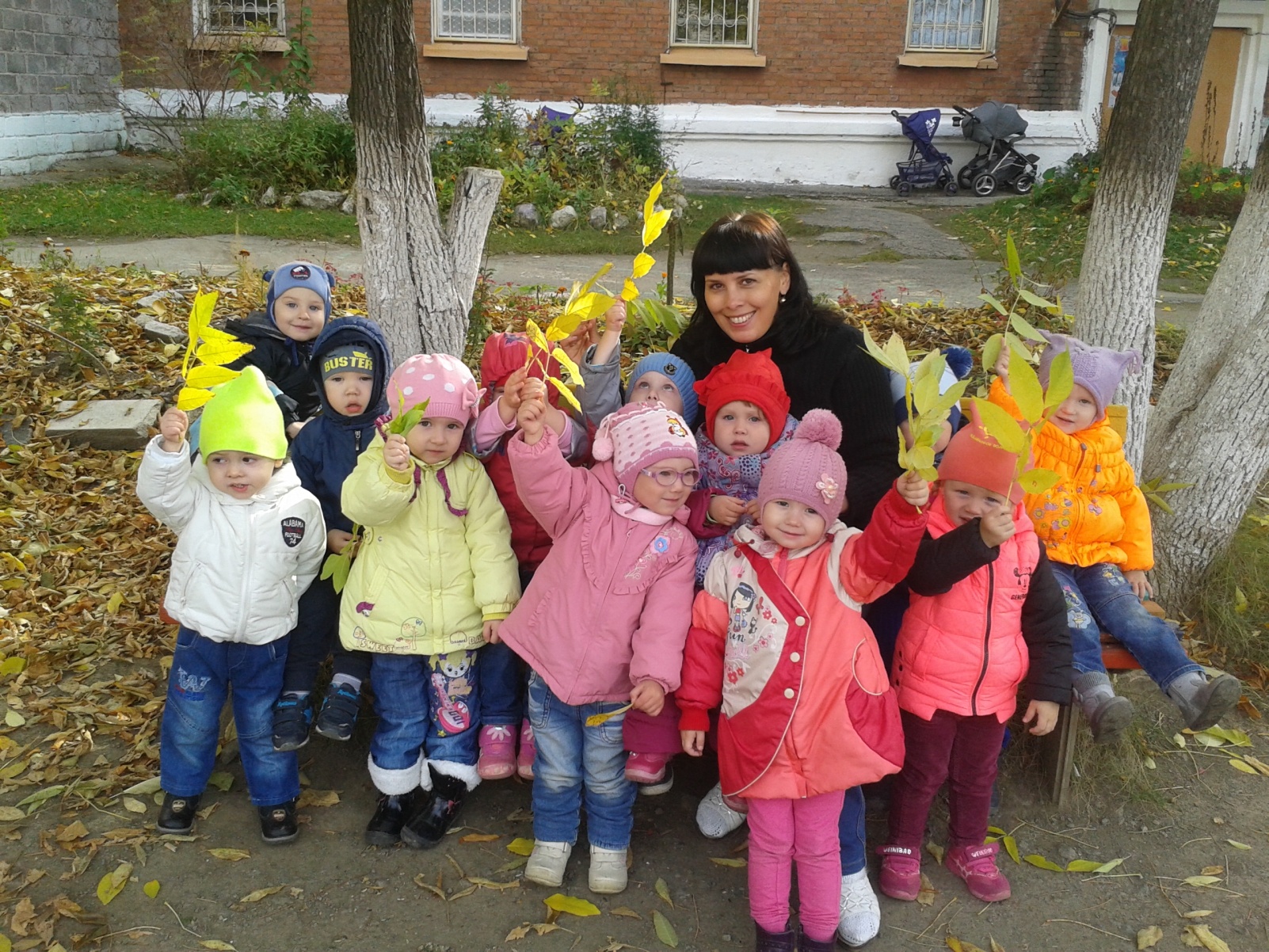 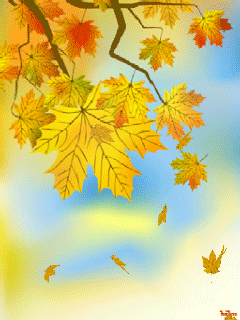 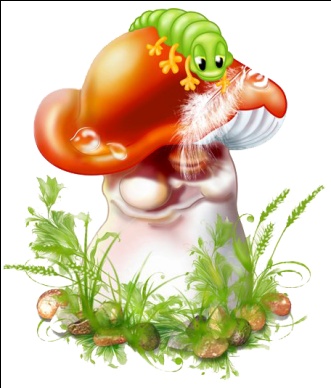 Может ты в моей улыбке?
Или в солнечном луче?
Или может по ошибке,
Ты запряталась в земле?
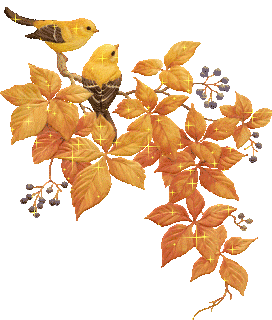 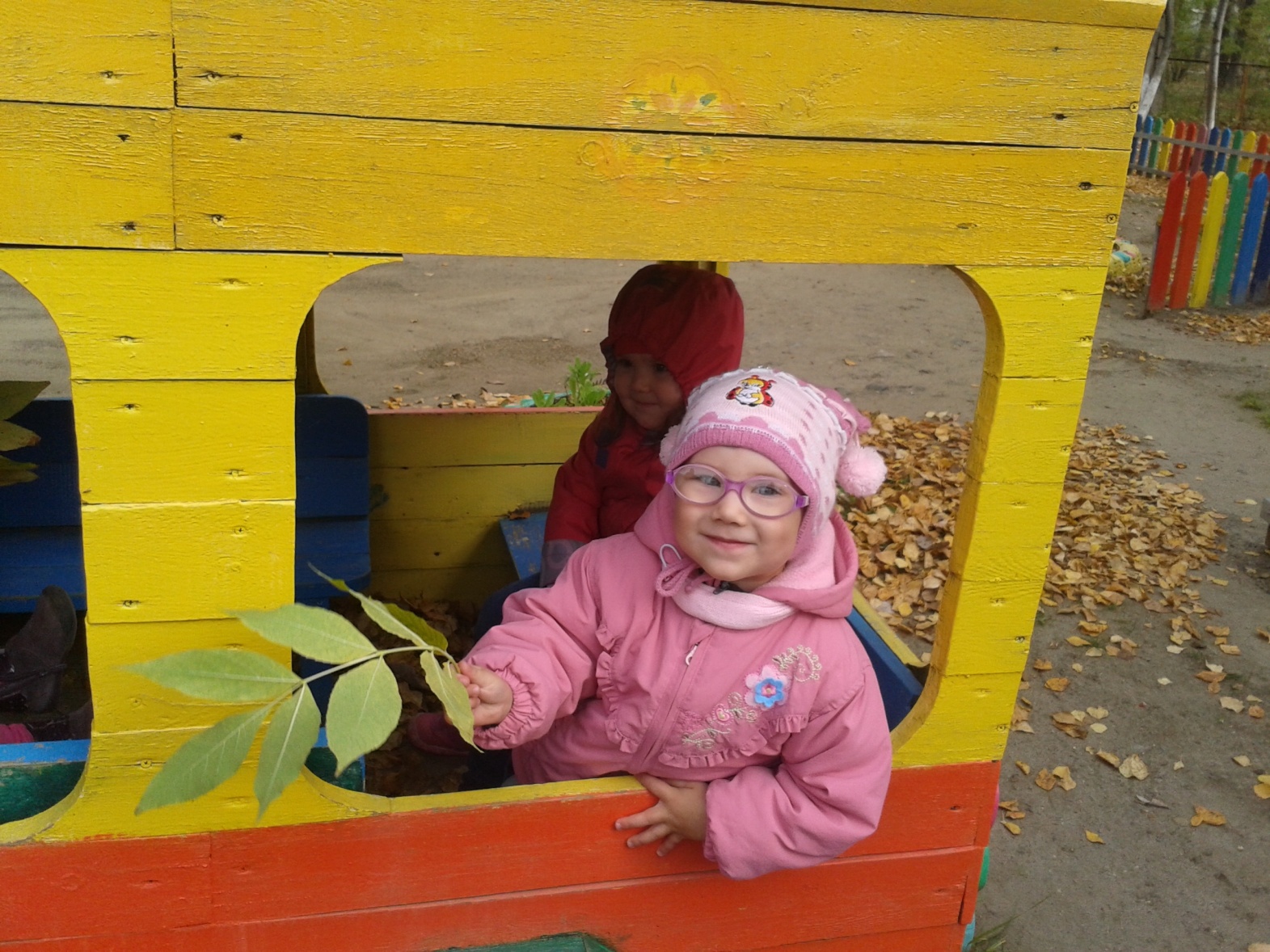 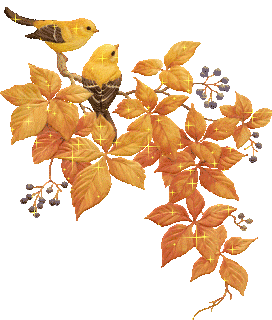 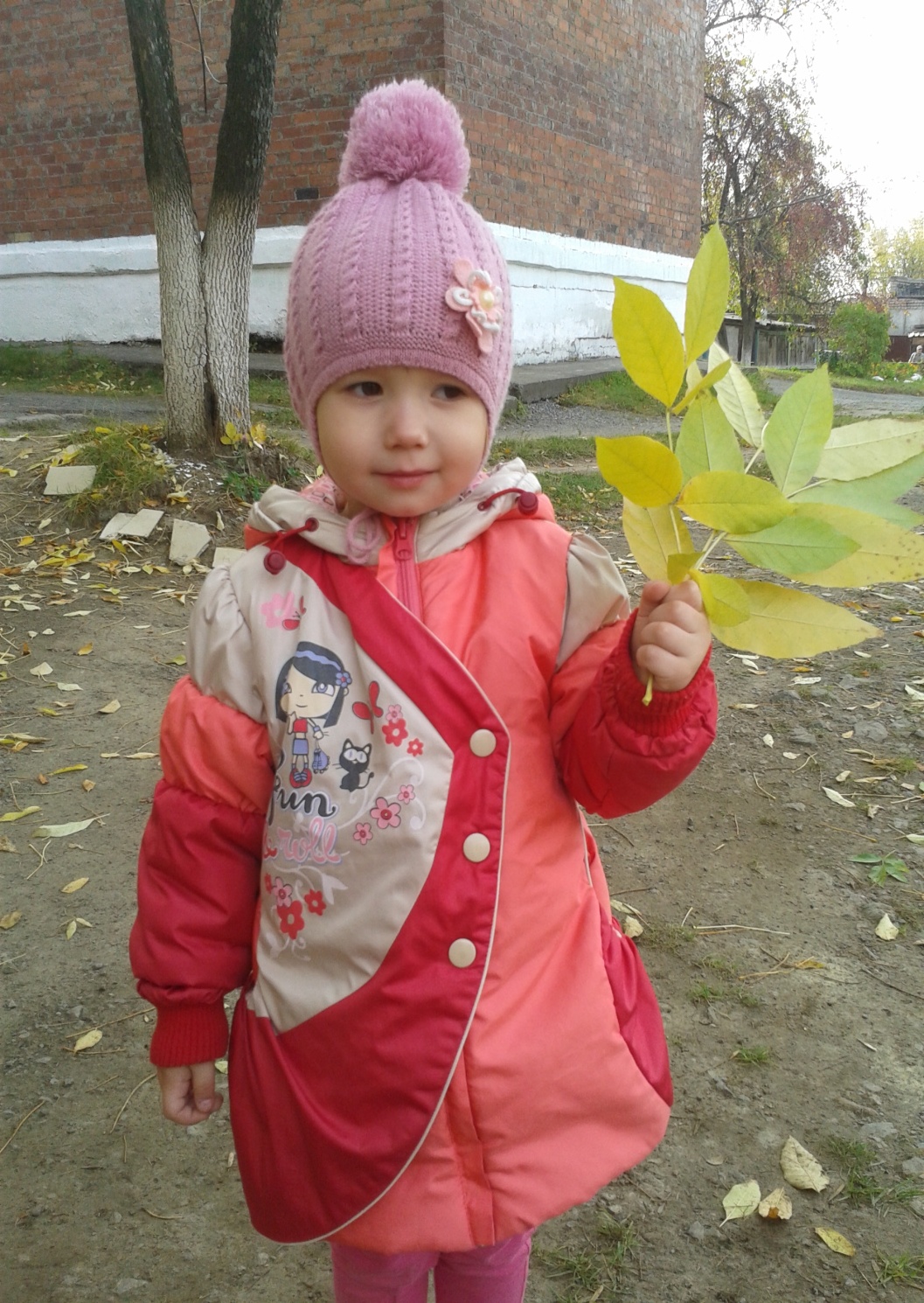 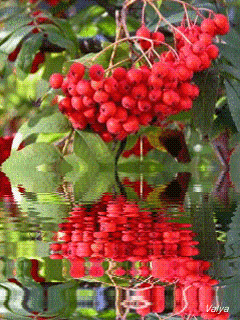 Тебя в ягодах рябины,
В желтых листьях я найду.
Принесу в подарок маме,
Доброту ей подарю!
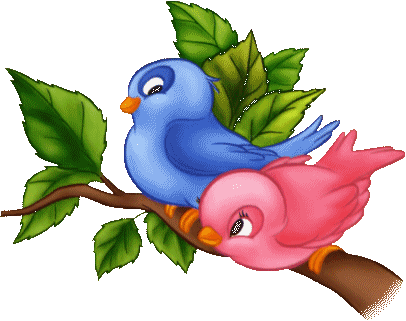 В нотах утреннего смеха,
В трели развеселых воробьев,
Поищу я в осени частичку лета –
Средь листвы опавшей и берез!
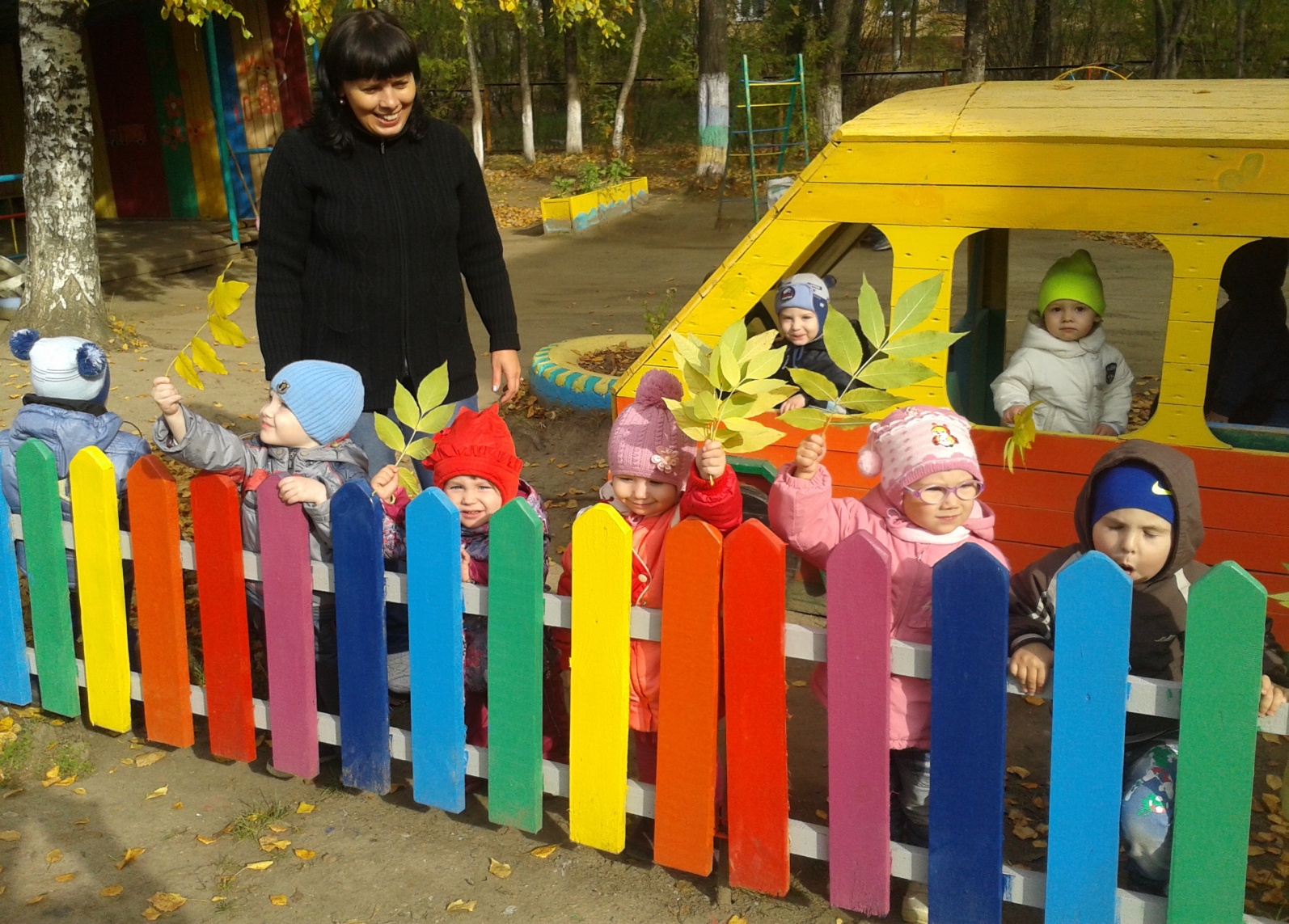 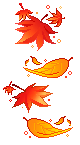 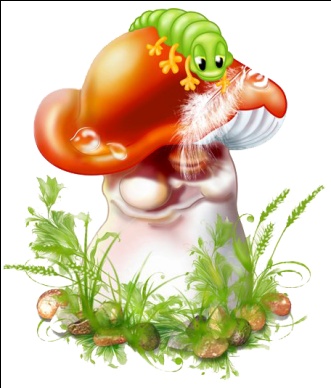 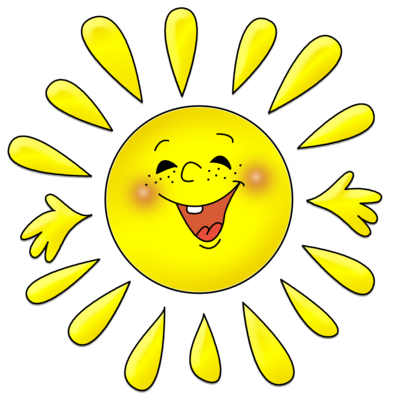 А потом возьму в охапку листья
И подброшу к солнцу высоко!
Ты неси, неси их, быстрый ветер!
Доброта летит по небу так легко!
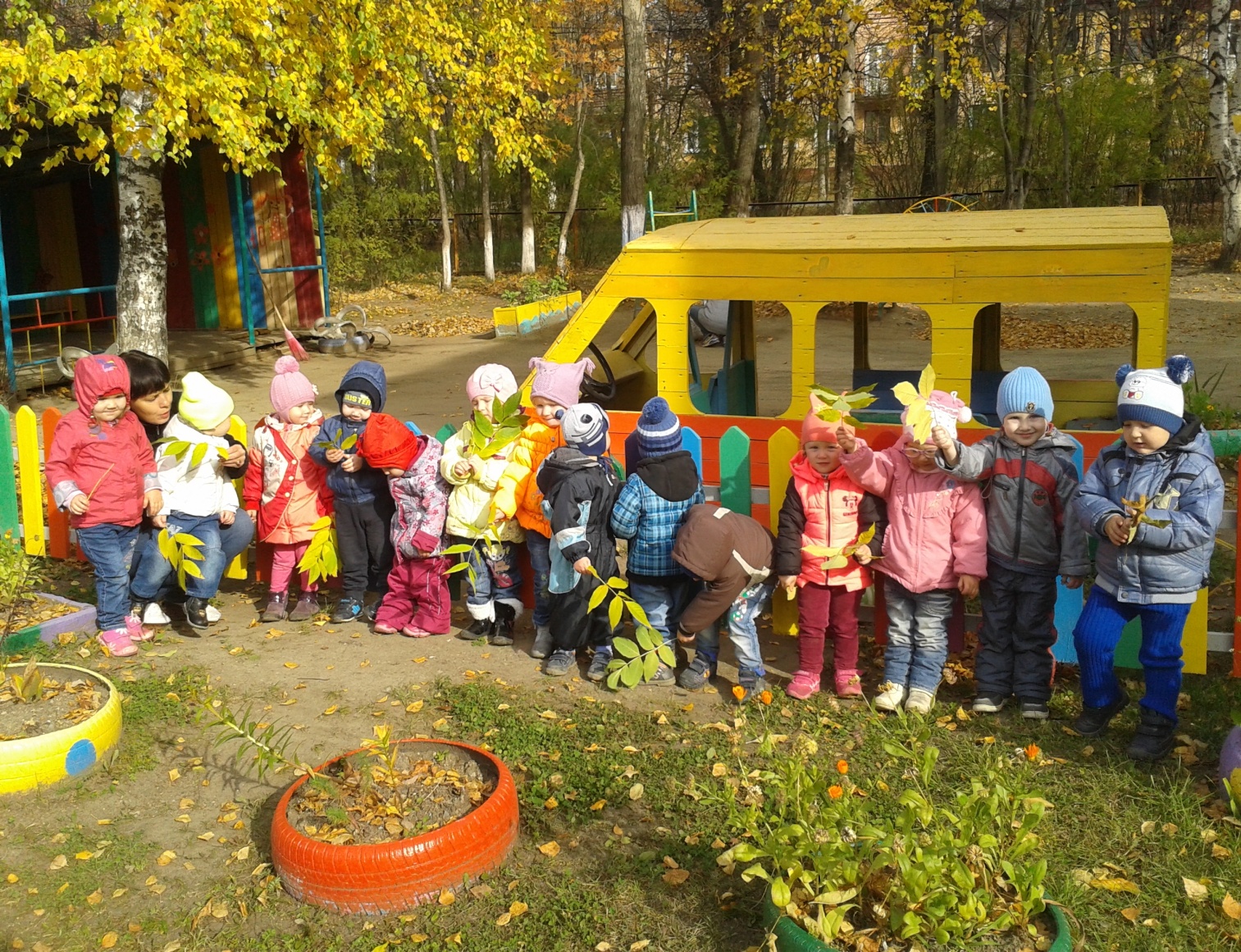 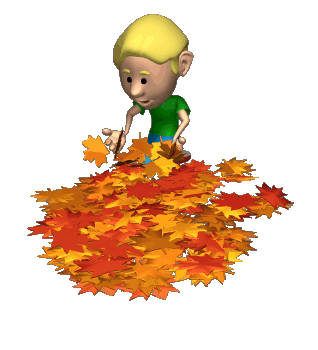 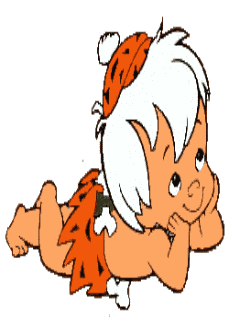 Загляну под дерево в темницу,
Там уснули насекомые давно…
Им тепло и лето снится,
И в шуршании листвы добро!
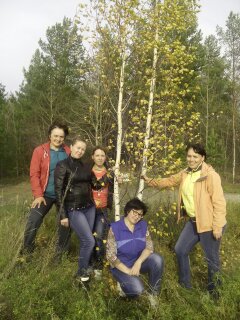 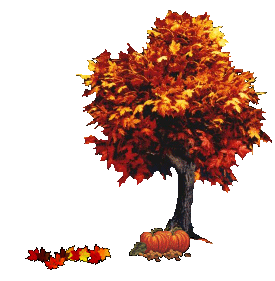 В старом пне найду я половинку
Доброты осенней и тепла.
Подарю подружке листик и травинку,
Ту, что осенью я в дождик сберегла!
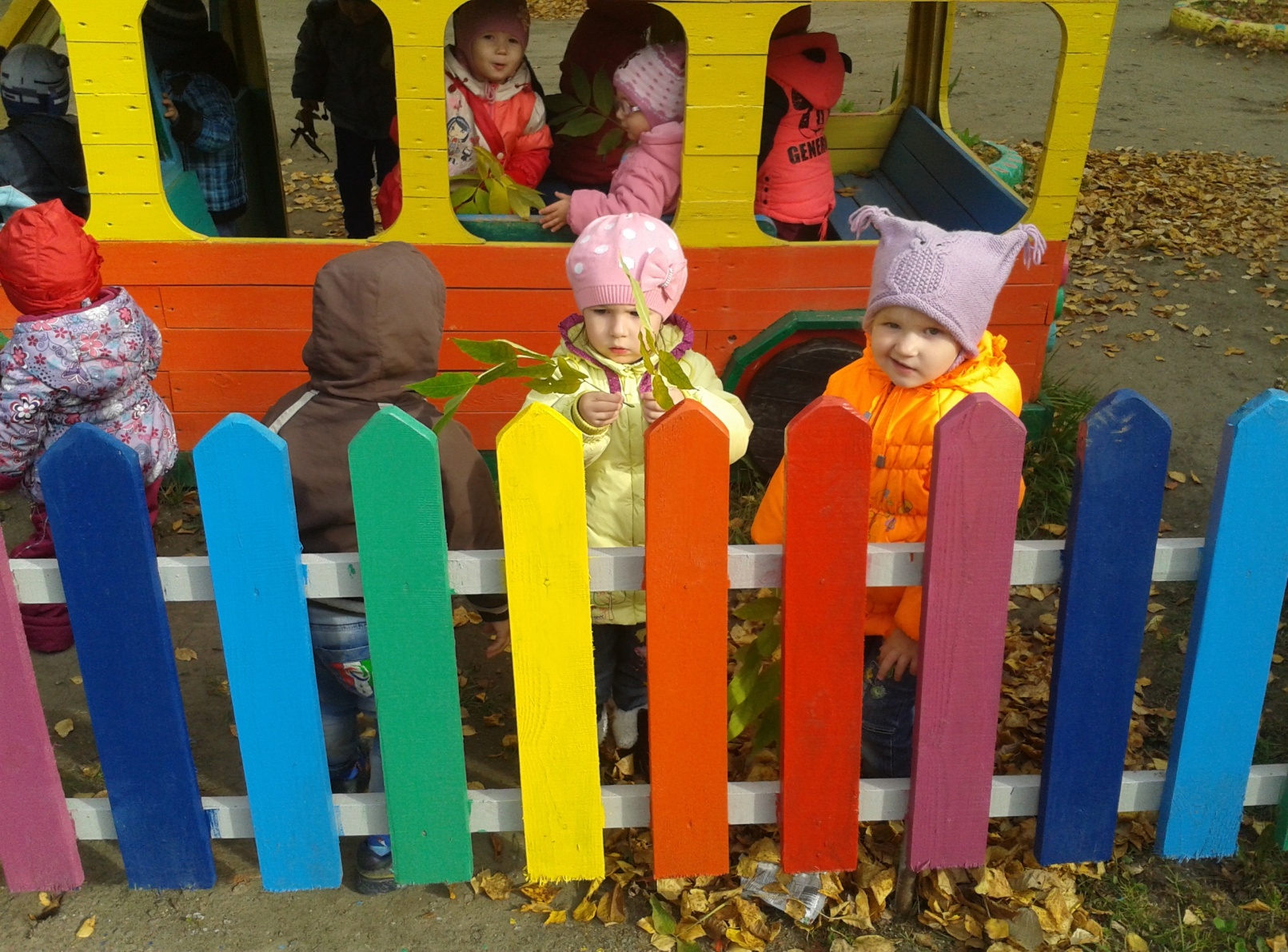 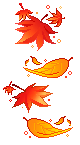 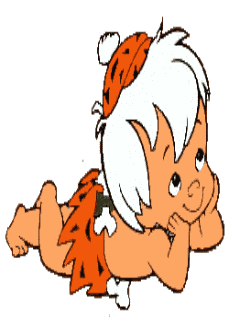 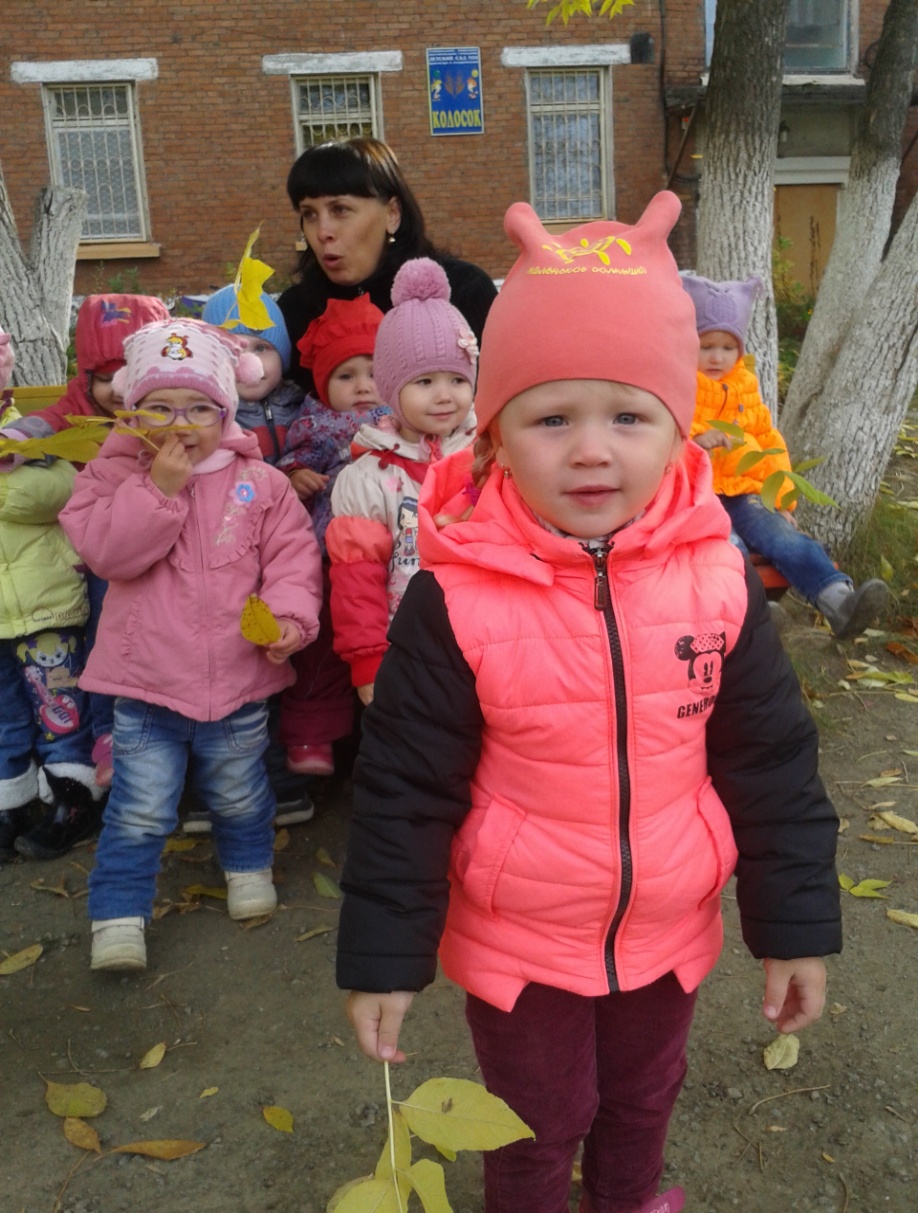 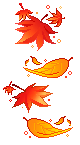 А еще попробую
Запастись терпением,
И поверить в чудо – 
Дождь прошел давно…
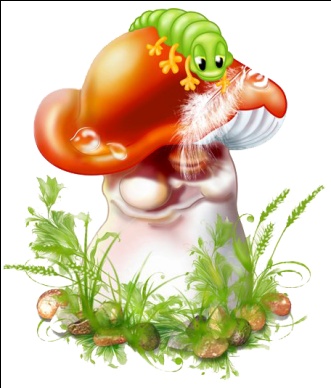 Вот такие разные
Утром впечатления – 
Солнце, воздух, листья,
Осень и добро!
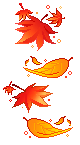 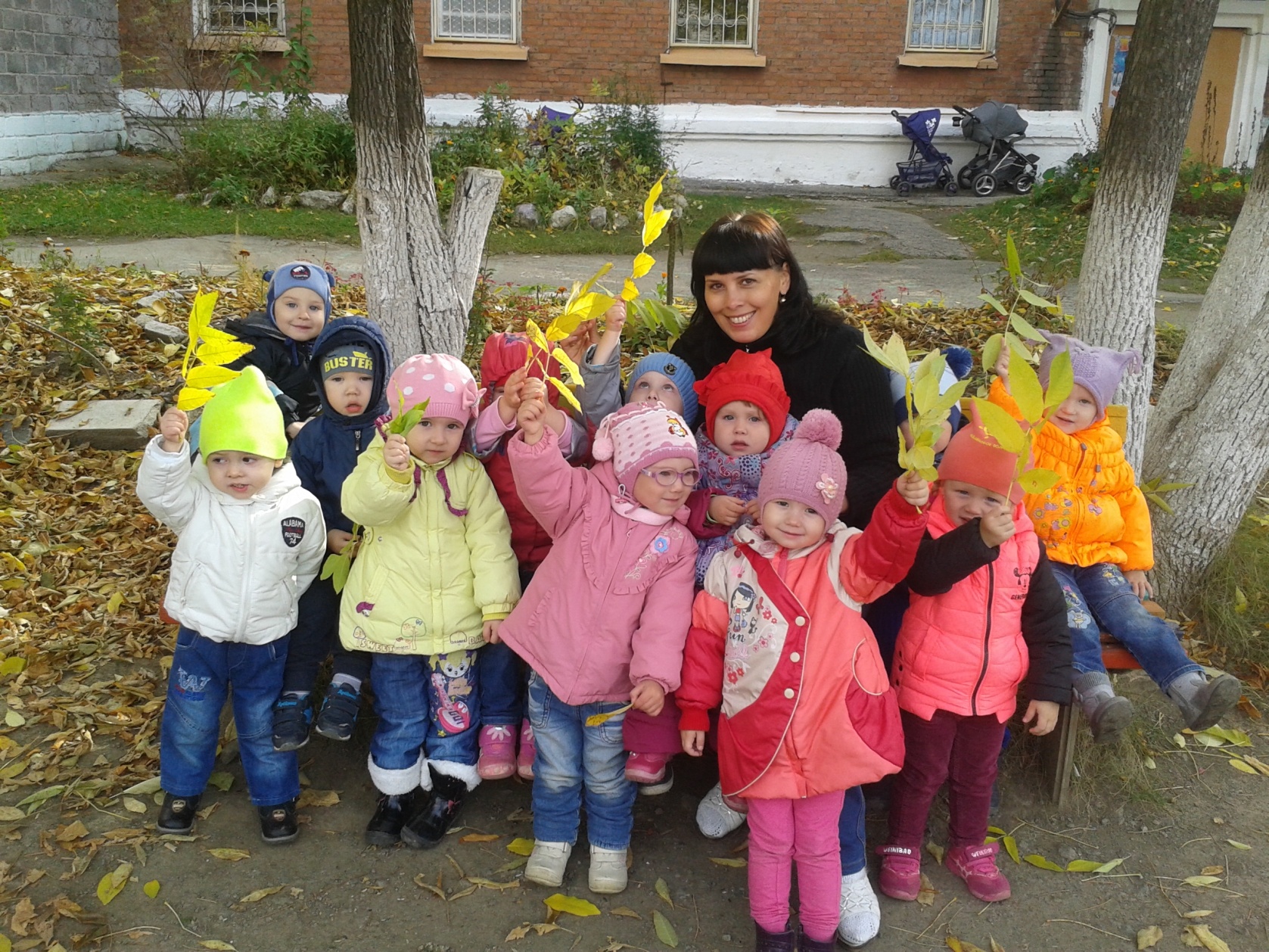 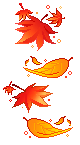 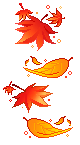 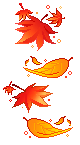 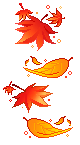 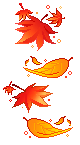 ЭТО БЫЛ САМЫЙ ДОБРЫЙ ОСЕННИЙ ДЕНЬ!